10 Days to STAAR
Ms. Sapp
YWLA 
Spring 2013
Warm Up – Day 1
If your superhero is not yet on the board, cut it out, glue it to a sheet of paper, and tape it to the board (or window coverings in the back)

You have 12 minutes to complete the warm up.
Part I: Linear Functions and Their Inverses
Functions – relation in which for every input (x), there is one output, y or f(x)

Know Parent Functions!

Know Domain and Range for each!
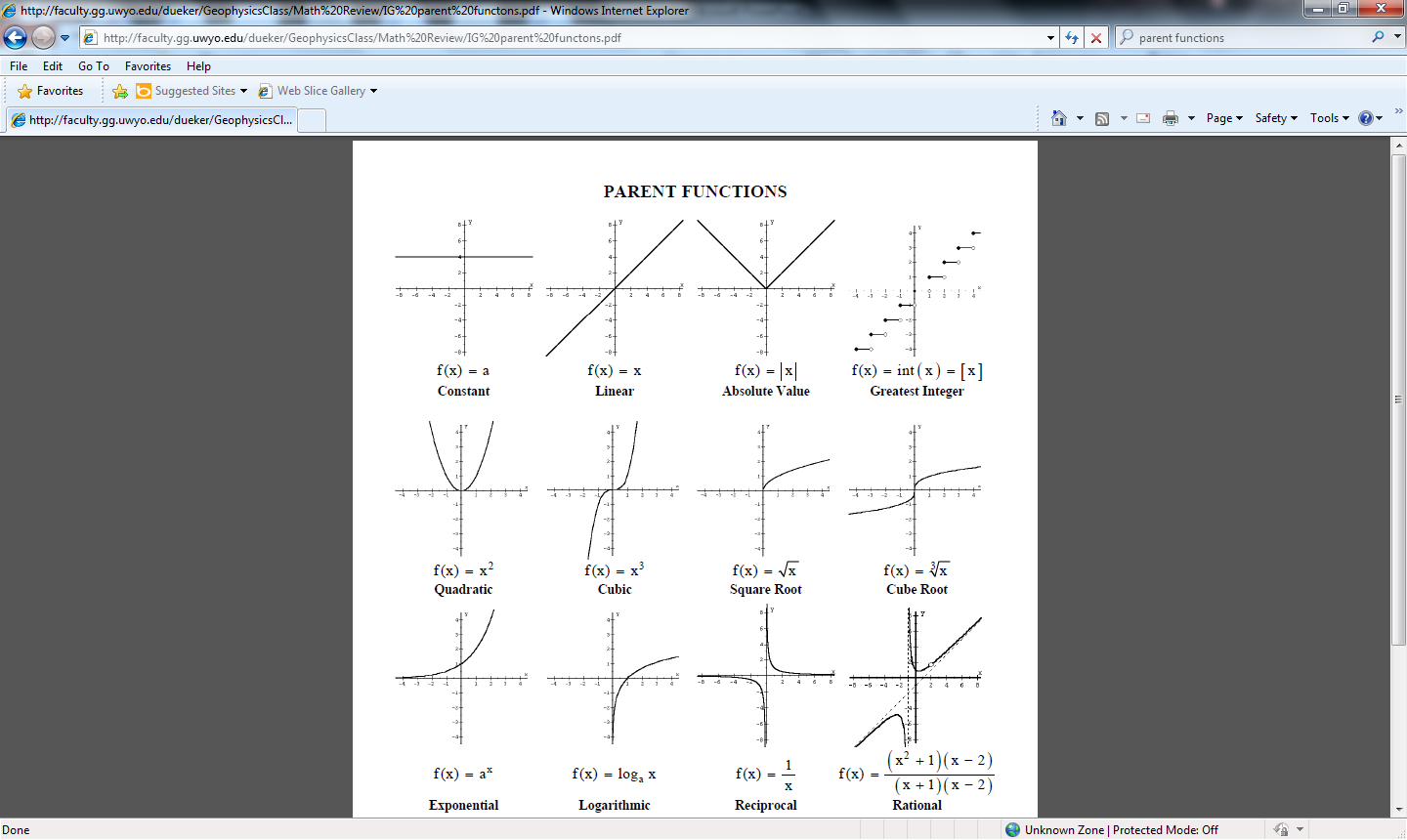 Linear Functions y = mx + b
Inverse Linear Functions
Find the inverse of f(x) = -6x + 3
Use Linear Functions to  Model Data
The scatterplot below shows the lengths, in inches, and weights, in pounds, of a random sample of newborn infants.  Draw a linear model for this scatterplot.  Find its equation and predict the weight of a newborn infant whose length is 17 inches.
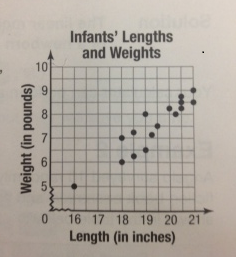 Solution
Equation: Y = (7/9)x – (67/9)
Meaning: 1 lb. = 16 oz. so 7/9 lb is approx. 12 oz.
Therefore, a good prediction is that a 17-inch newborn baby will weight about 5 pounds 12 oz.
Is this prediction reasonable?  Why or why not?
Absolute Value Functions
Graph r(x) =  x – 2  + 1.  State the domain and range.  What is the vertex of the function?

Graph -  ½ x   .  How was this function transformed from the parent function?  What is its domain and range?

Solve  x + 4  =  3 x - 2
Homework
Homework Day 1
Lessons 9 & 10
14 questions total
You must show ALL work to get credit!  Credit will not be given if you just circle an answer